Rebarbora
Matej Babej 3.a
Čo to?
Je to zelenina, no pripravuje sa ako ovocie
Je používaná vyše 2000 rokov
Pochádza z Ázie, pravdepodobne z Himalájí 
Dá sa pestovať aj u nás (10-15 rokov )
V čínskej medicíne sa dlho  využíva koreň
U nás sa považoval za jedlo chudobných
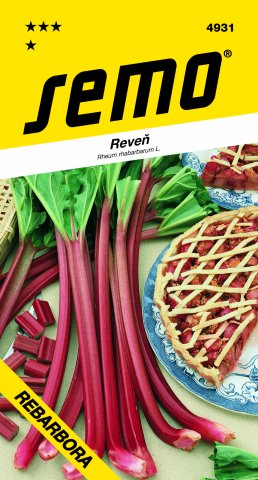 BIO - info
Rebarbora vlnitá / Rebarbora dlanitá
 Repovitý koreň
 Dlaňovitá žilnatina 
 Listy môžu byť srdcovitého alebo obličkovitého tvaru a sú mierne zvlnené
 Kvitne v máji až júni
Účinky
Účinné látky: glykozidy, triesloviny, flavonoidy
extrakty, sirupy, tinktúry a iné prípravky
koreň rebarbory pozitívne ovplyvňuje tvorbu krvi, posilňuje svaly, kosti aj nervy, prečisťuje organizmus
 pôsobí ako mierne preháňadlo a poradí si s nechutenstvom
 poskytne vysoký obsah vitamínu A a B
 obsahuje aj železo, niacín, jód, draslík, fosfor, horčík
 cenná je pre vysoký obsah vápnika, ktorý môže byť alternatívou pre tých, ktorí sú alergickí na mliečnu laktózu
Účinky
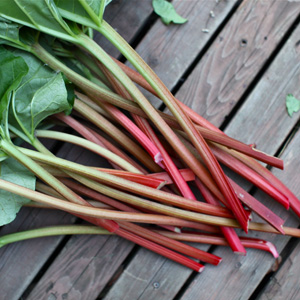 Nenapádajú ju škodcovia
 Otrava rebarborou sa prejavuje pálením v ústach, krku, ktoré sú spojené so zlým dýchaním. Otravu môže sprevádzať aj  hnačka, bolesť očí, nevoľnosť, bolesť žalúdka, zvracanie, slabosť, červený moč.
JED – kyselina šťavelová
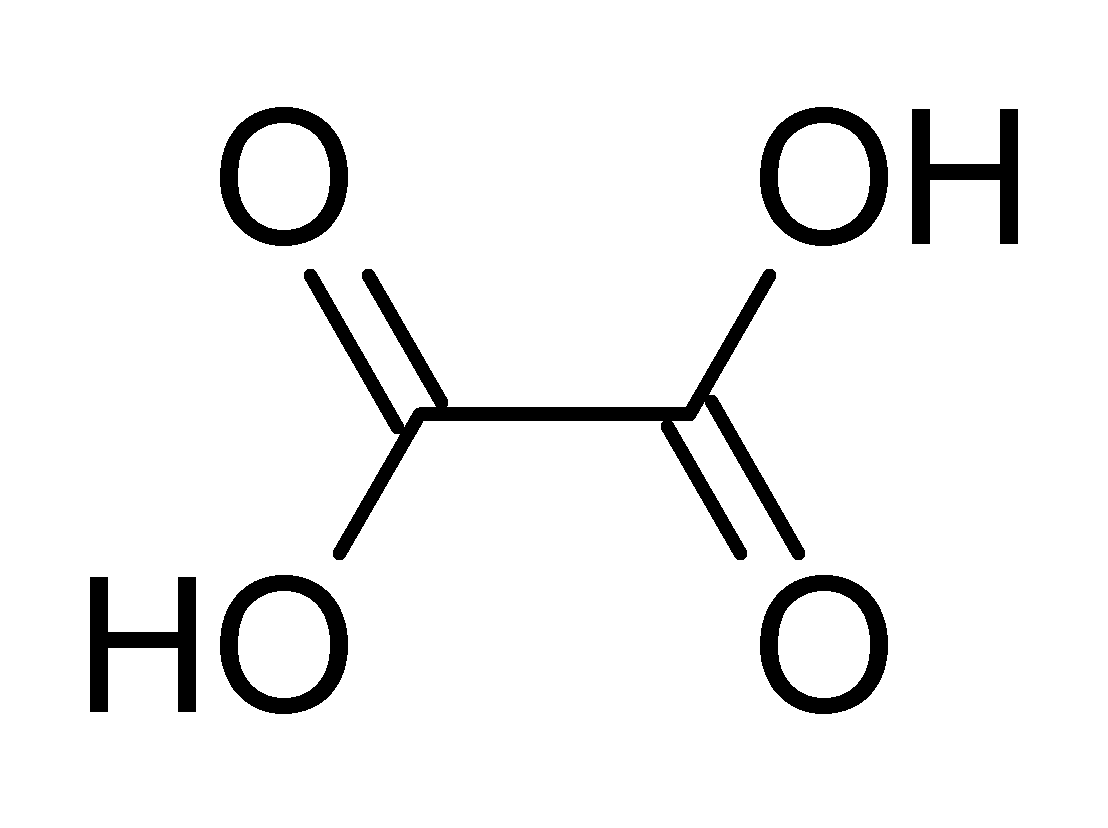 S niektorými zlúčeninami striebra reaguje za vzniku výbušného šťavelanu strieborného
Obsah jedovatej kyseliny šťaveľovej môže pri častejšom užívaní poškodiť organizmus. Neradno užívať pri chorobách močových ústrojov.
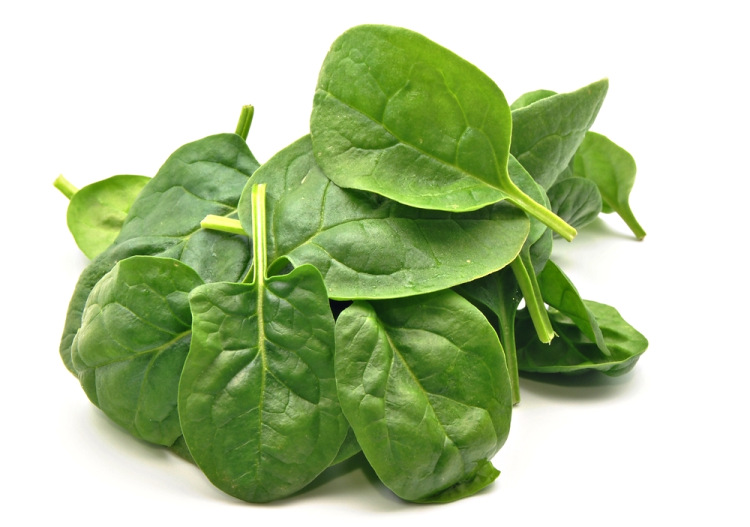 Pochutiny
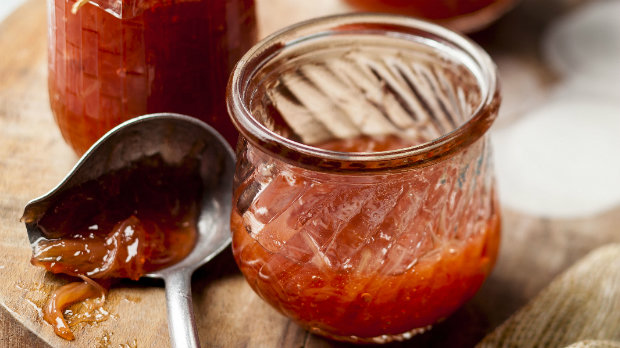 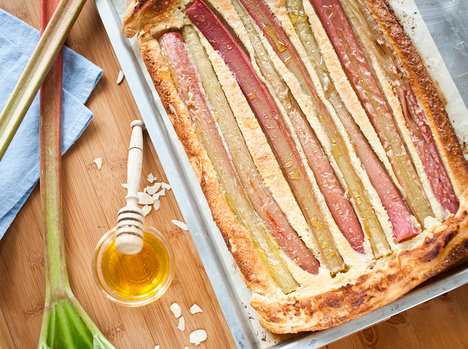 Ďakujem za pozornosť